[user requirement for VR sickness editing]
[Wookho Son, Heeseok Oh, Seungwoo Nam, Beom-Ryeol Lee/ETRI]
Compliance with IEEE Standards Policies and Procedures
Subclause 5.2.1 of the IEEE-SA Standards Board Bylaws states, "While participating in IEEE standards development activities, all participants...shall act in accordance with all applicable laws (nation-based and international), the IEEE Code of Ethics, and with IEEE Standards policies and procedures."

The contributor acknowledges and accepts that this contribution is subject to 
The IEEE Standards copyright policy as stated in the IEEE-SA Standards Board Bylaws, section 7, http://standards.ieee.org/develop/policies/bylaws/sect6-7.html#7, and the IEEE-SA Standards Board Operations Manual, section 6.1, http://standards.ieee.org/develop/policies/opman/sect6.html
The IEEE Standards patent policy as stated in the IEEE-SA Standards Board Bylaws, section 6, http://standards.ieee.org/guides/bylaws/sect6-7.html#6, and the IEEE-SA Standards Board Operations Manual, section 6.3, http://standards.ieee.org/develop/policies/opman/sect6.html
3079-19-0007-00-0002-user-requirement-for-VR-sickness-editing
1
IEEE 3079HMD Based VR Sickness Reducing TechnologyDongil Dillon Seo, dillon@volercreative
3079-19-0007-00-0002-user-requirement-for-VR-sickness-editing
2
Contents
Scope

Functional requirement

Environmental Requirement

User interface
3079-19-0007-00-0002-user-requirement-for-VR-sickness-editing
3
Scope
Import content for evaluate VR sickness
Apply correlation map b/w the system parameters and 
    symptom of VR sickness
Plug-ining on general content engine, like Unity, Unreal, etc
UI design for VR sickness editing tool
Visualization system parameters and VR sickness level
Supporting mode change: operational mode and editing mode
Report generation for VR sickness information
3079-19-0007-00-0002-user-requirement-for-VR-sickness-editing
4
Modelling Correlation map
Learning Step
Subjective VR 
sickness value
Feature extraction
for time info
Feature extraction
for spatial info
Machine 
Learning
Algorithm
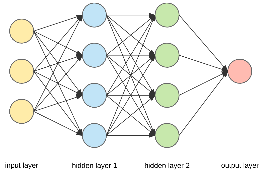 Clinical data
For VR sickness
Testing Step
Prediction value
 of 
VR sickness
Machine 
Learning
Algorithm
Feature extraction
for time info
Feature extraction
for spatial info
Prediction
Model
Clinical data
For VR sickness
3079-19-0007-00-0002-user-requirement-for-VR-sickness-editing
5
Environmental architecture
Content (UI)
Bridge (C#)
OS Plug-in
OS Native
3079-19-0007-00-0002-user-requirement-for-VR-sickness-editing
6
Operating and editing Mode
Content
Operating
Mode
VR sickness Level
Prediction VR sickness
Feature
Extraction
Keyframe Extraction
Editing
Mode
VR sickness Level
Keyframe Extraction
Prediction VR sickness
Feature
Extraction
3079-19-0007-00-0002-user-requirement-for-VR-sickness-editing
Conclusions
Requirement for VR sickness editing tool

Visualization features of VR sickness

Apply correlation model for VR sickness

Operational and editing mode

Pulg-ining
3079-19-0007-00-0002-user-requirement-for-VR-sickness-editing
8
Thank You